Weather Forecast Cutouts
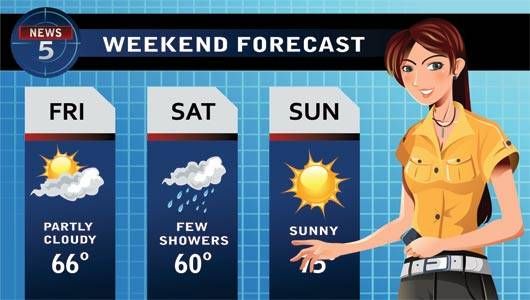 Prepare:
Print, Laminate, and affix Velcro tape to the following weather symbols.

Obtain a large felt board and draw a weather forecast chart on it.   
I did Monday to Friday

Cut out roles:
Meteorologist 
Monday
Tuesday
etc.
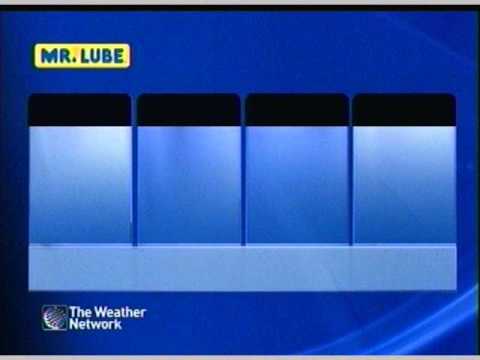 Make a forecast:
First, hand out the role cards to volunteers. 

The meteorologist will come to the front.  

Starting with Monday, the days of the week will make a statement. “It’s Sunny.”, “It’s rainy.” 

 The meteorologist must memorize the forecast and reproduce it correctly.  The days of the week will check the answers.
Get Harder
After a few round like this, you can make things a bit more difficult. 
Change the order of the days. 
Allow students to make more than one statement.  
Do not allow repeat statements.
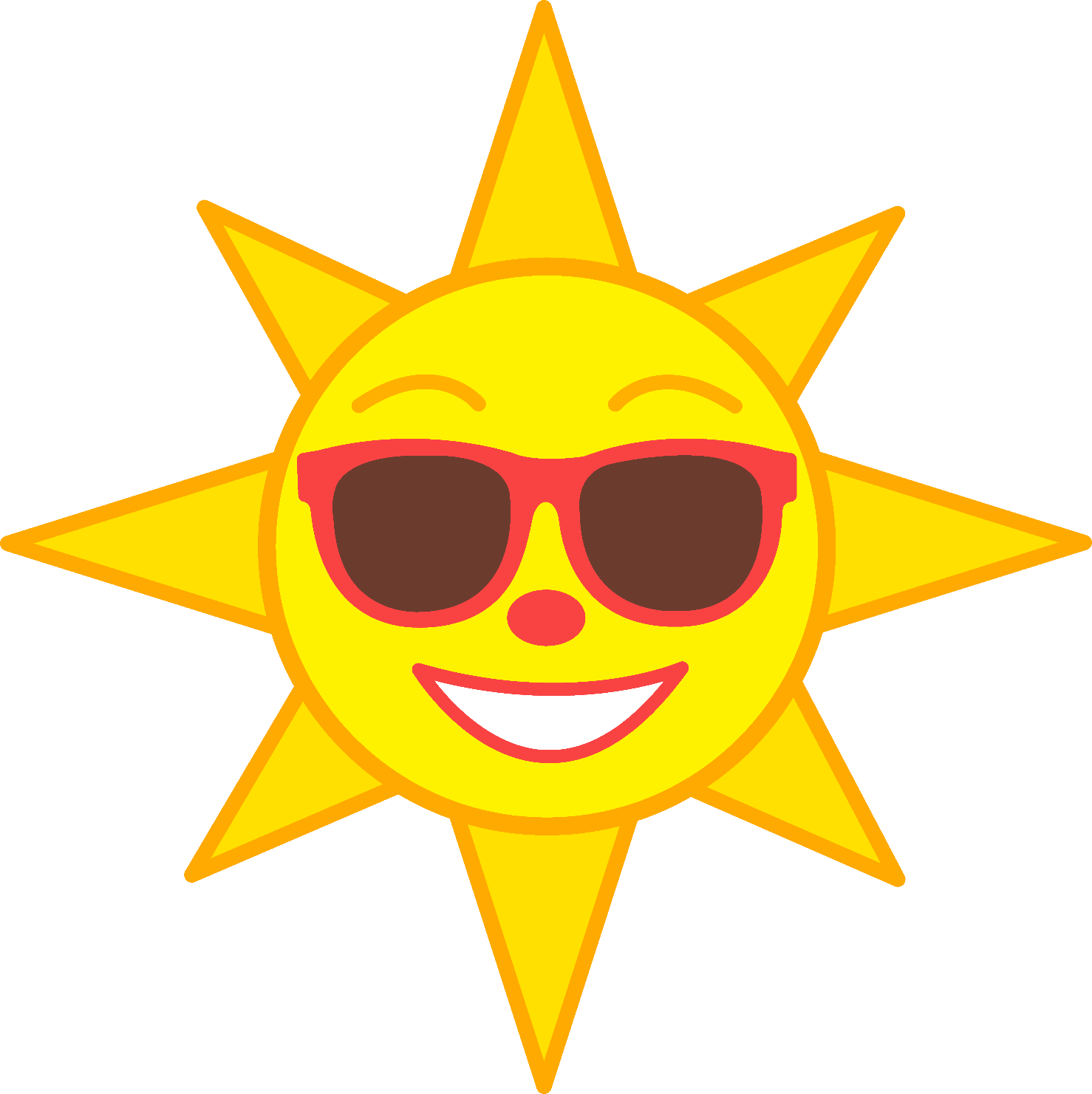 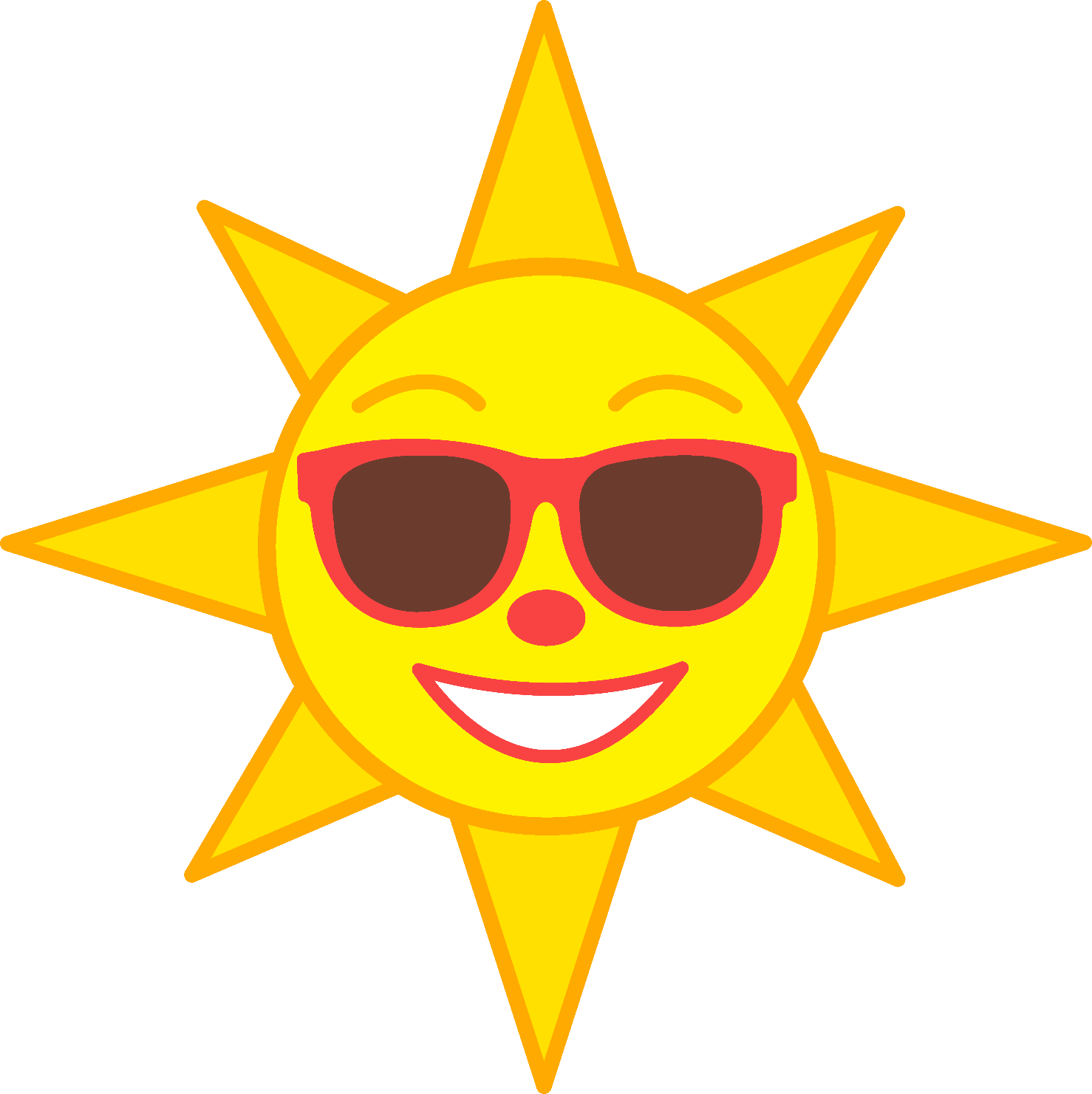 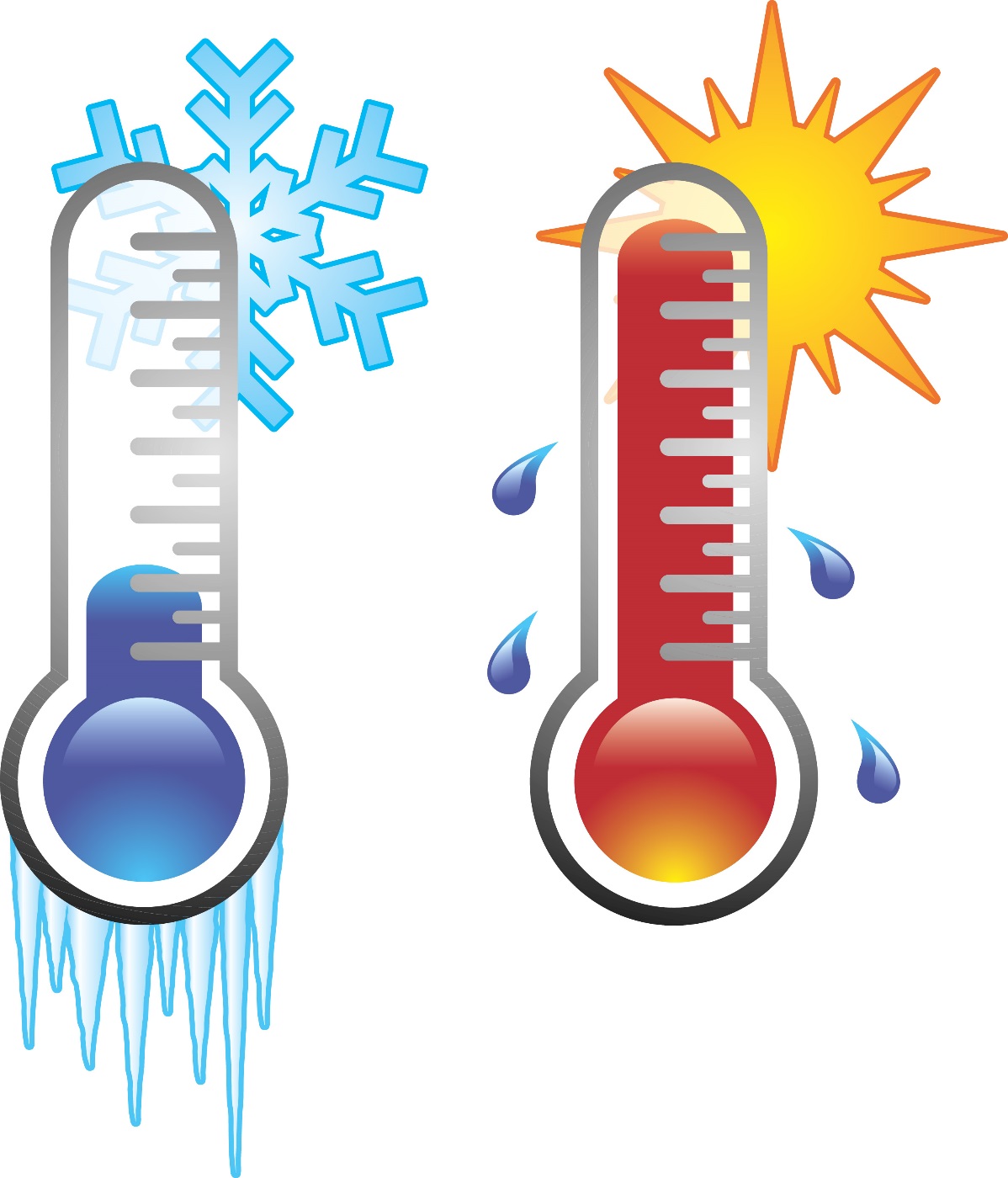 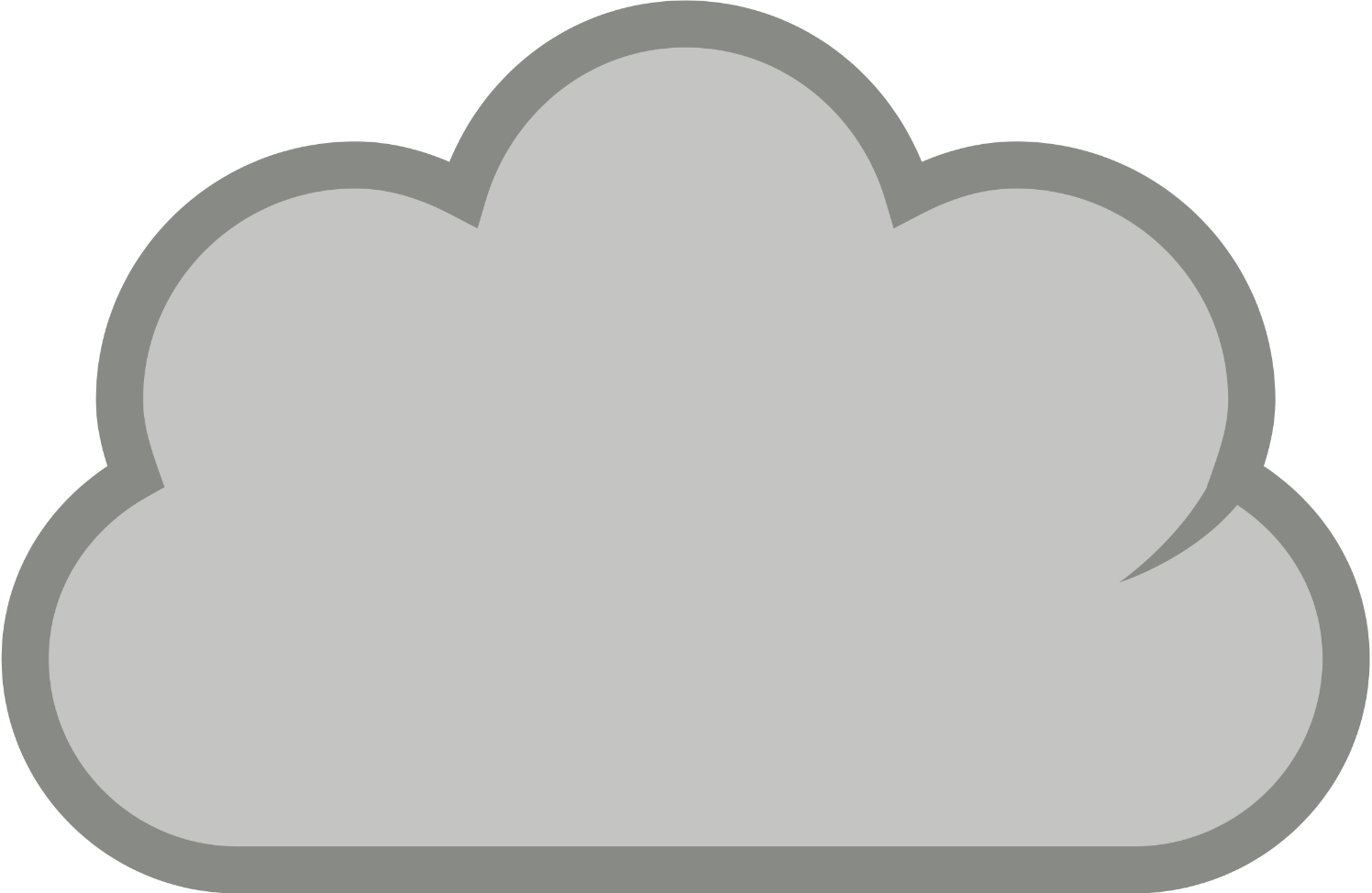 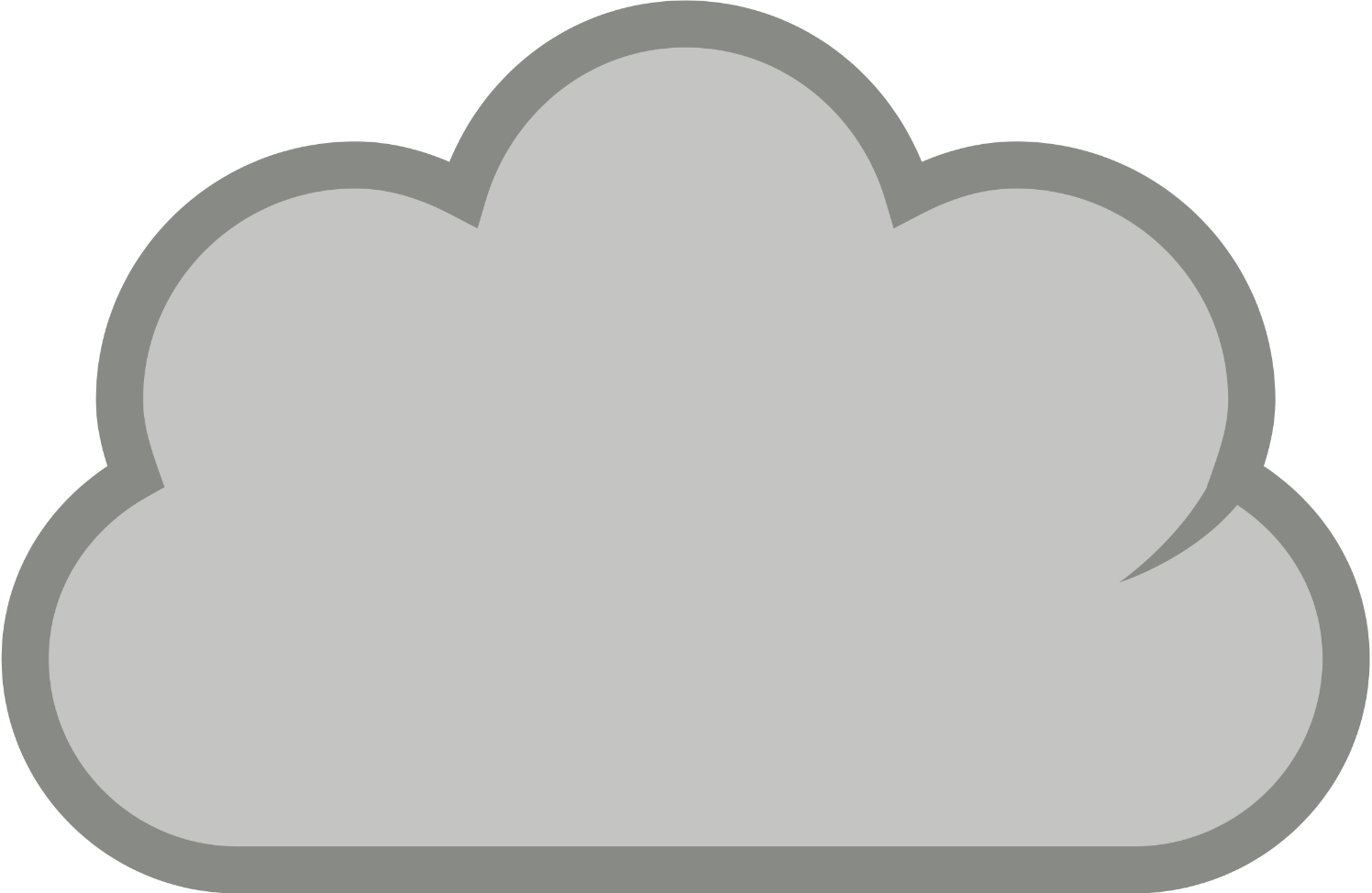 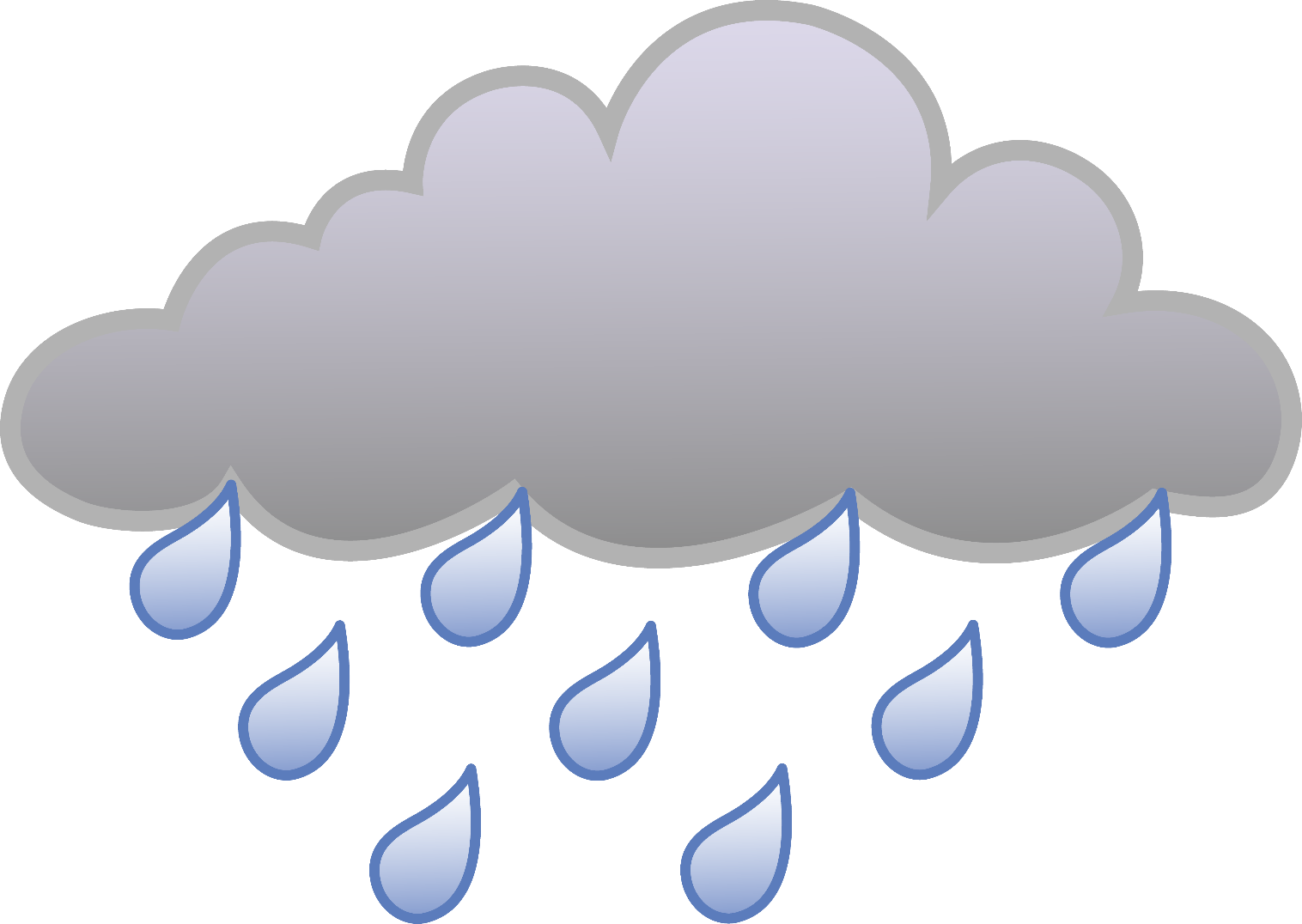 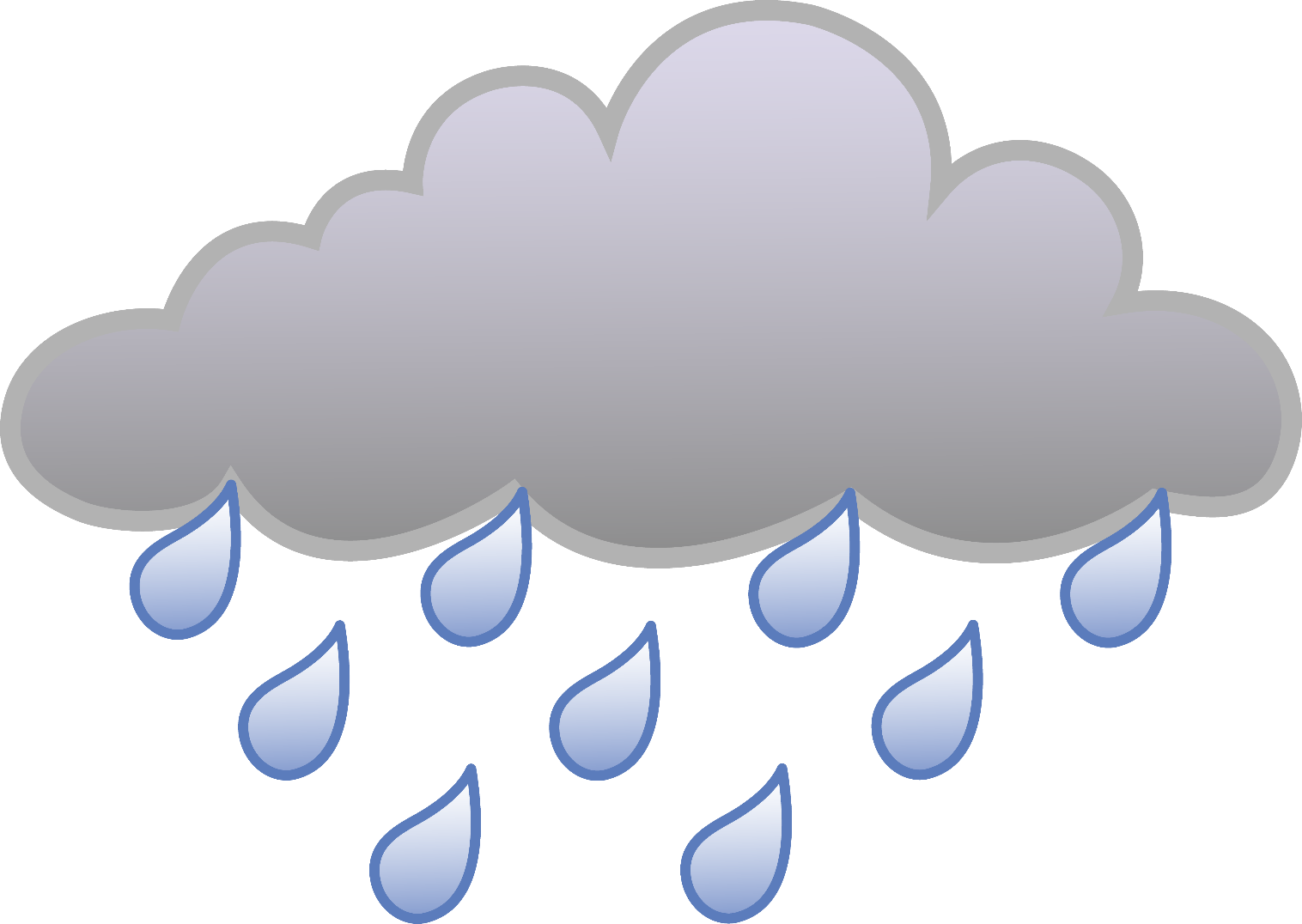 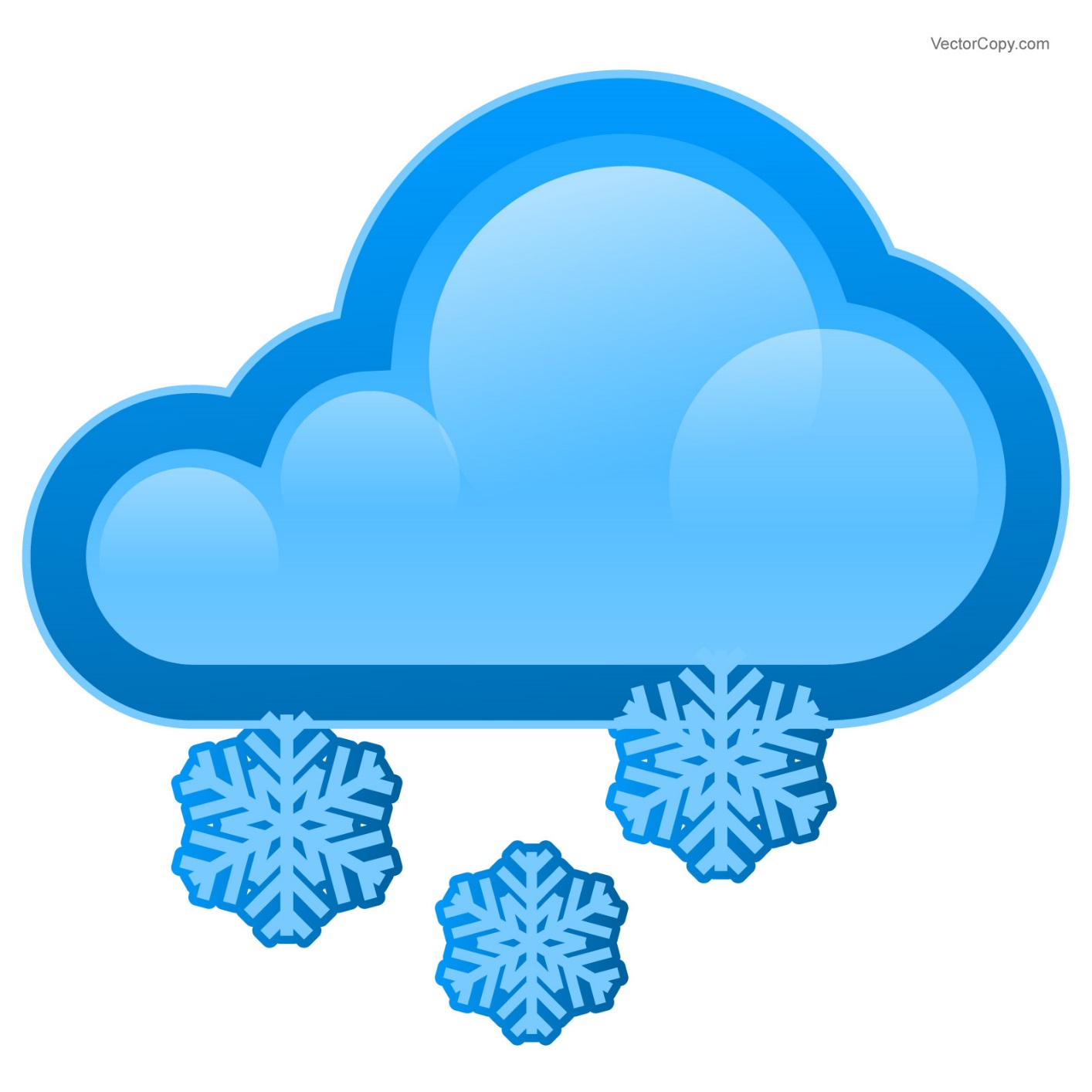 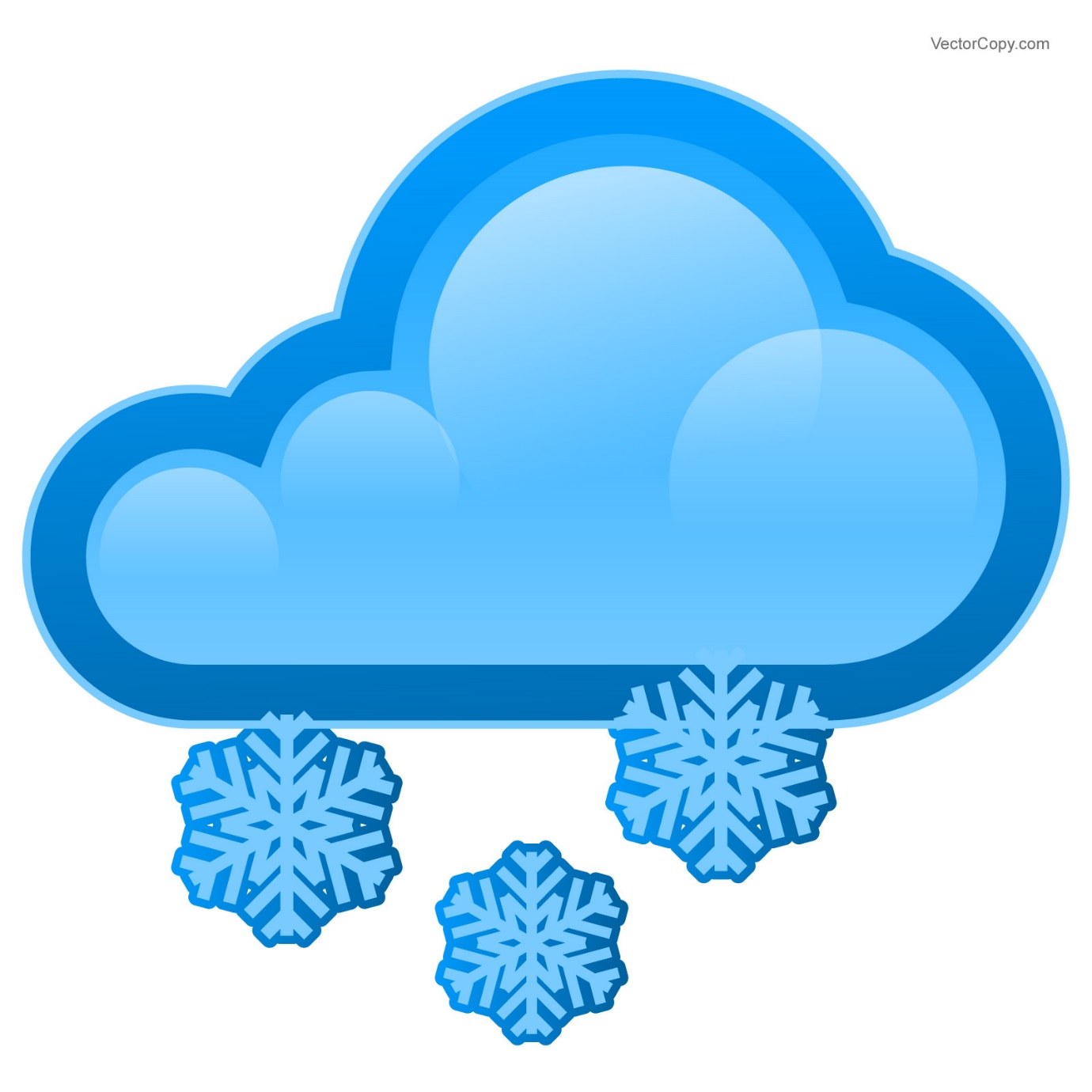 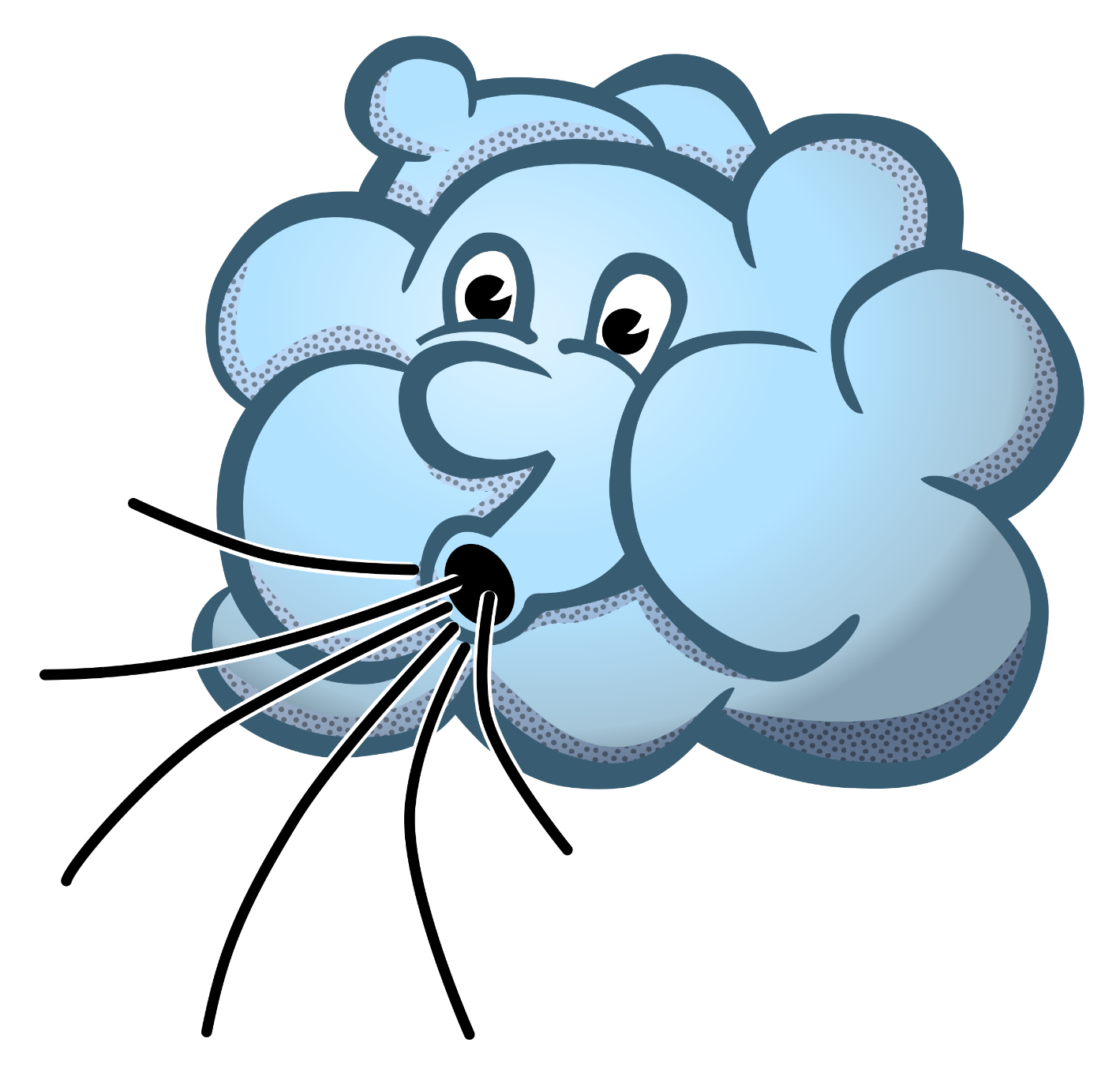 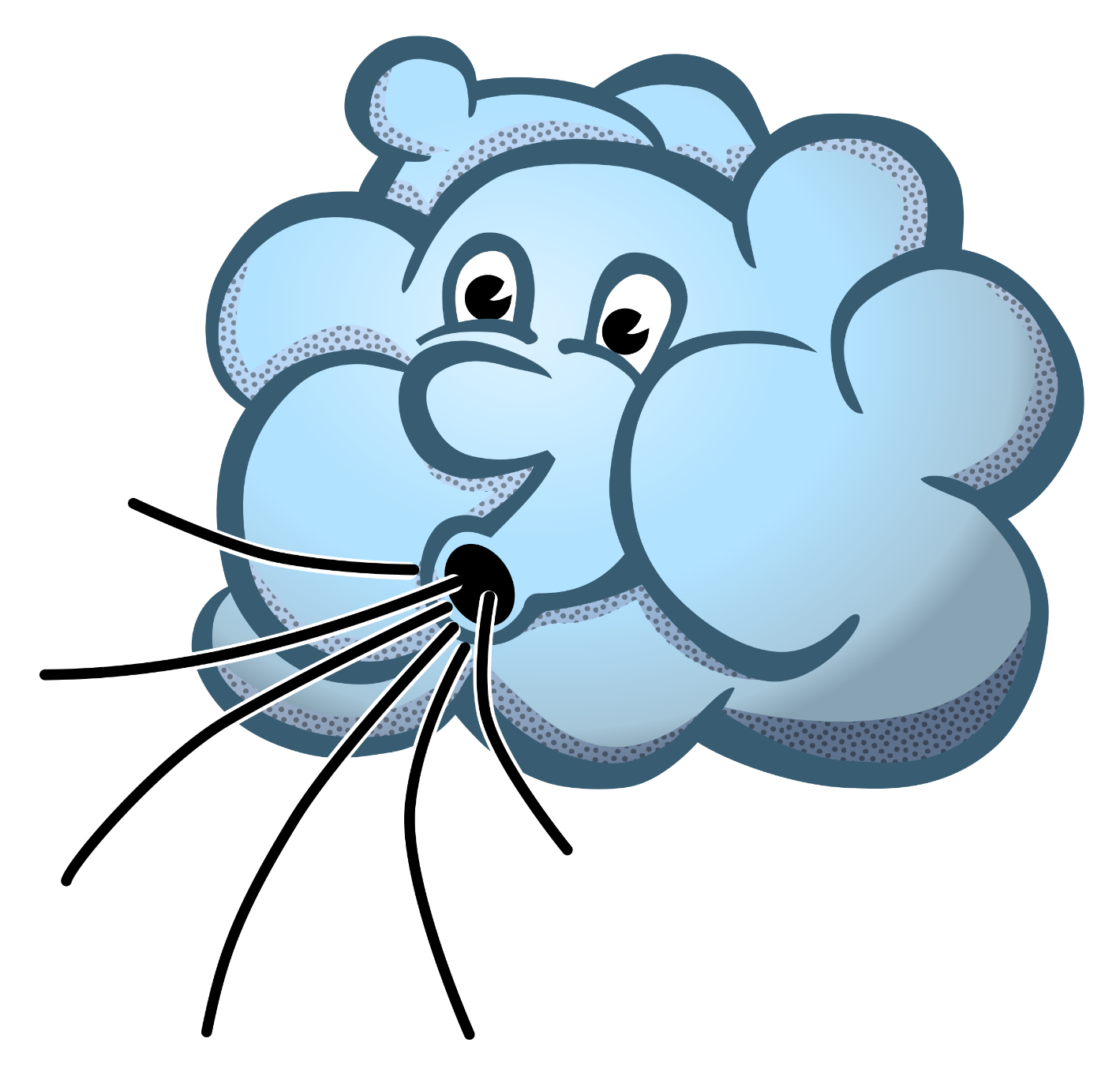 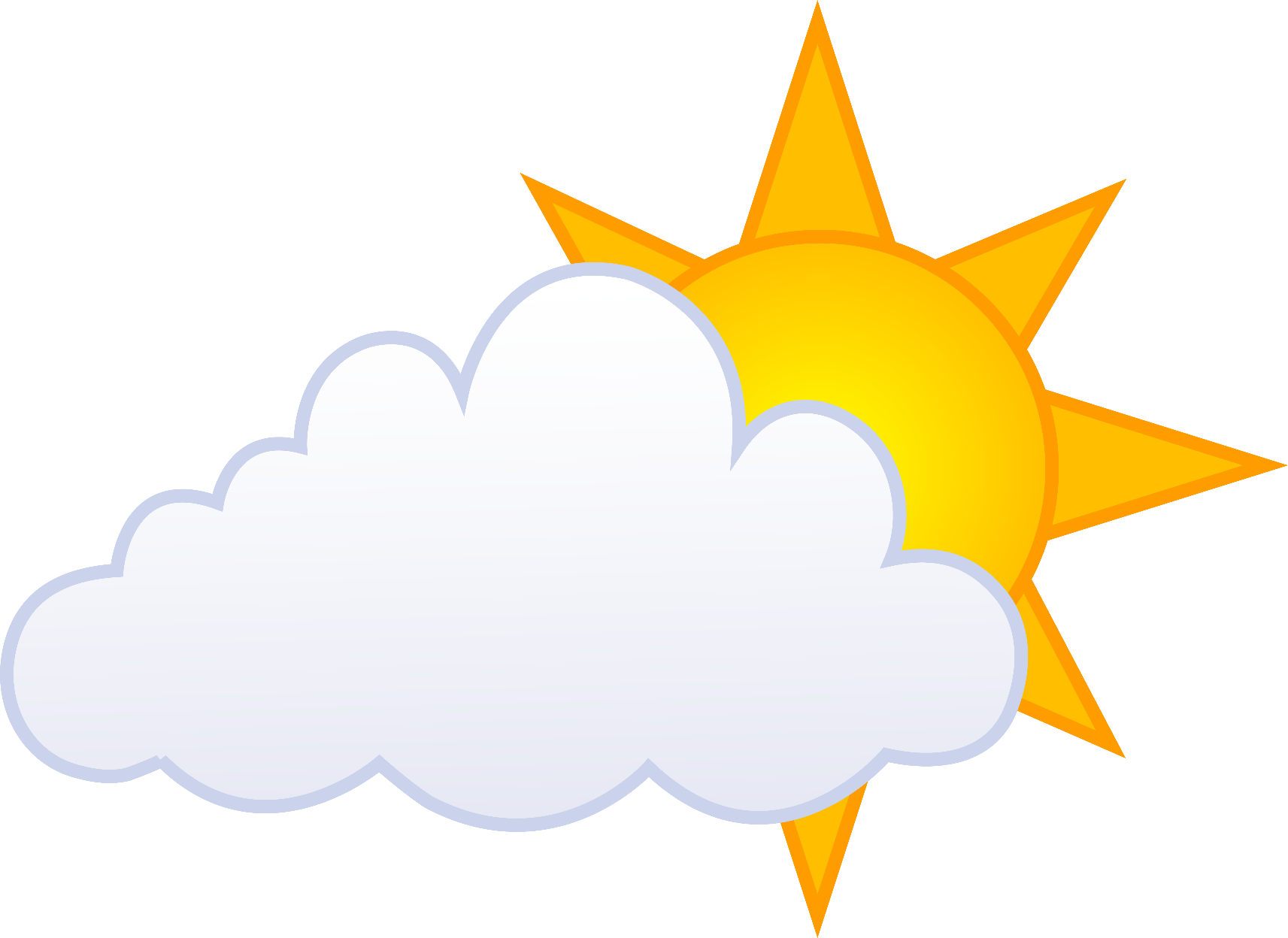 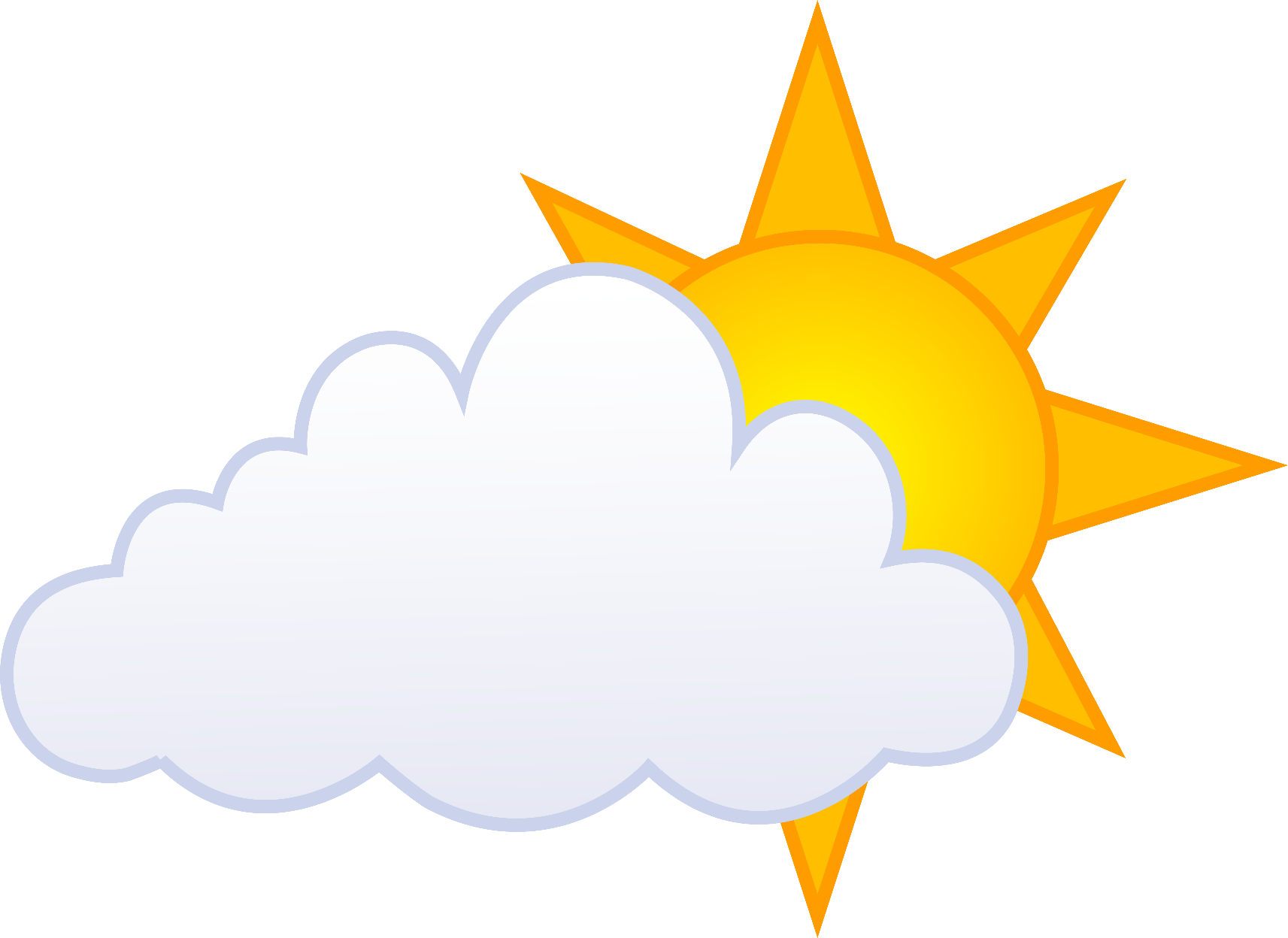 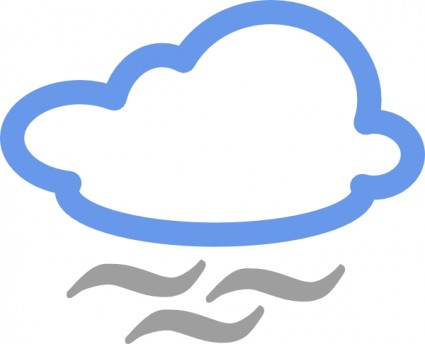 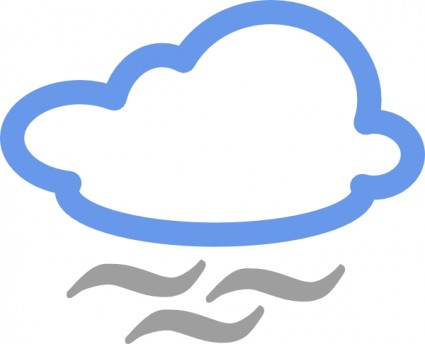 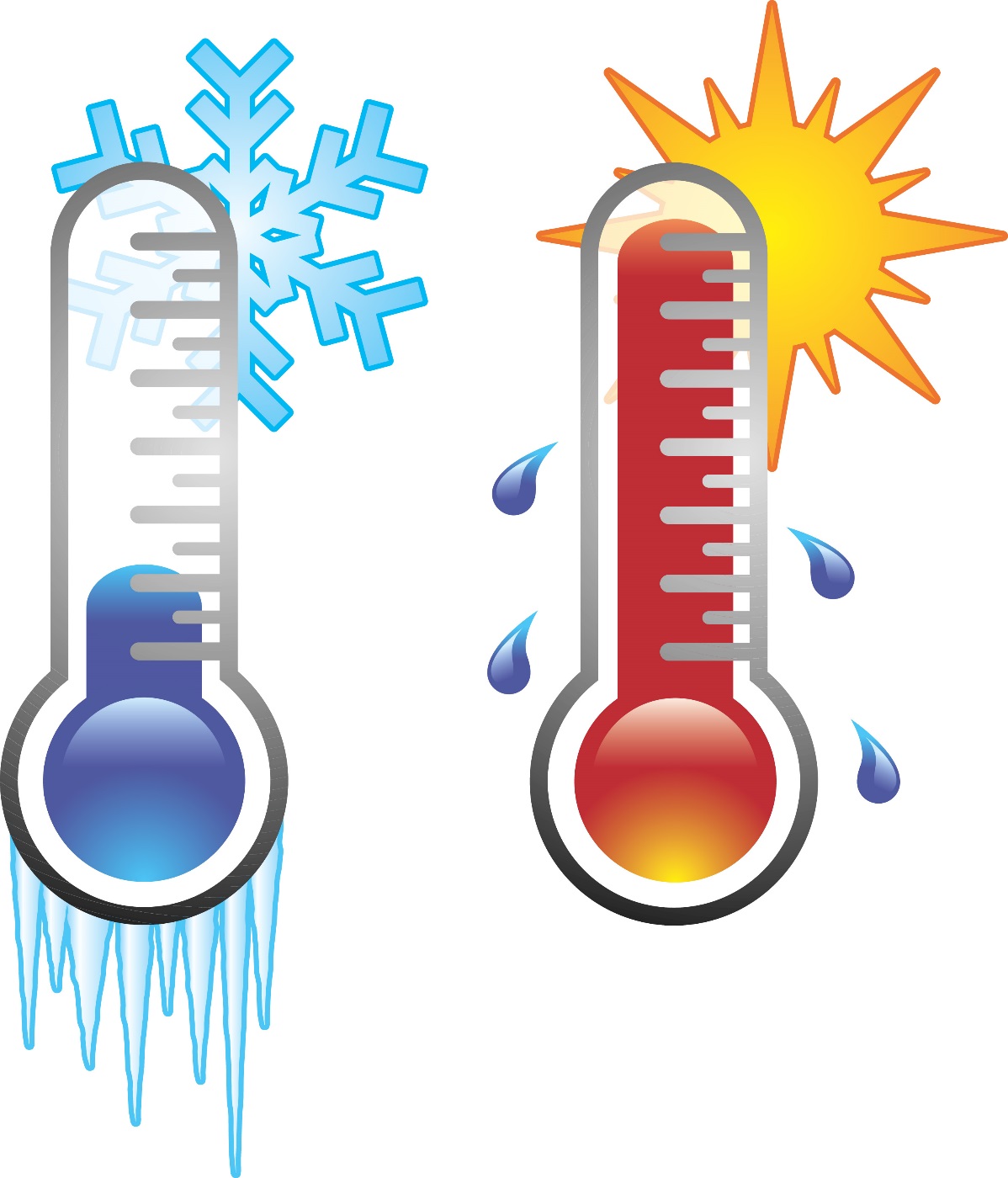 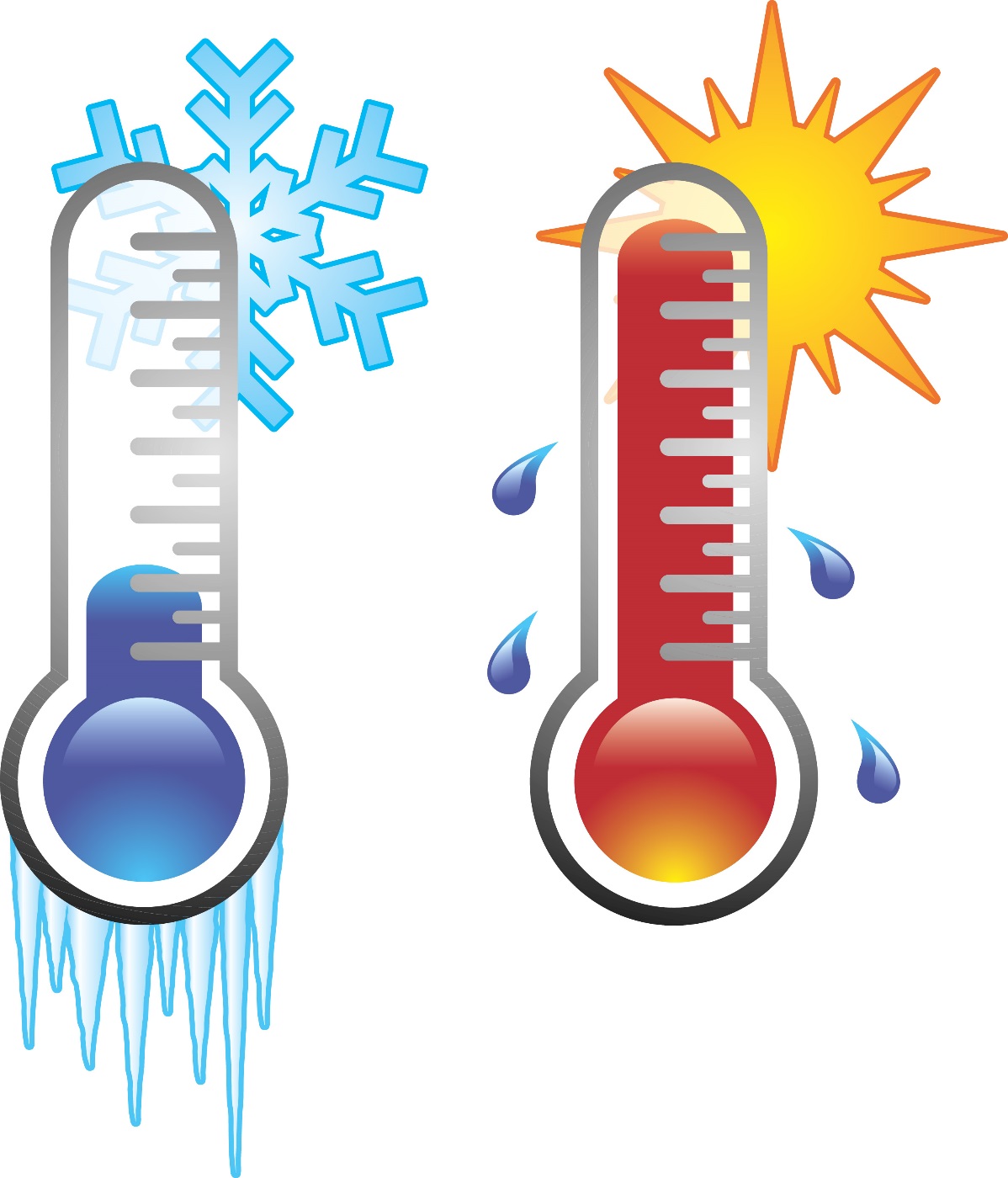 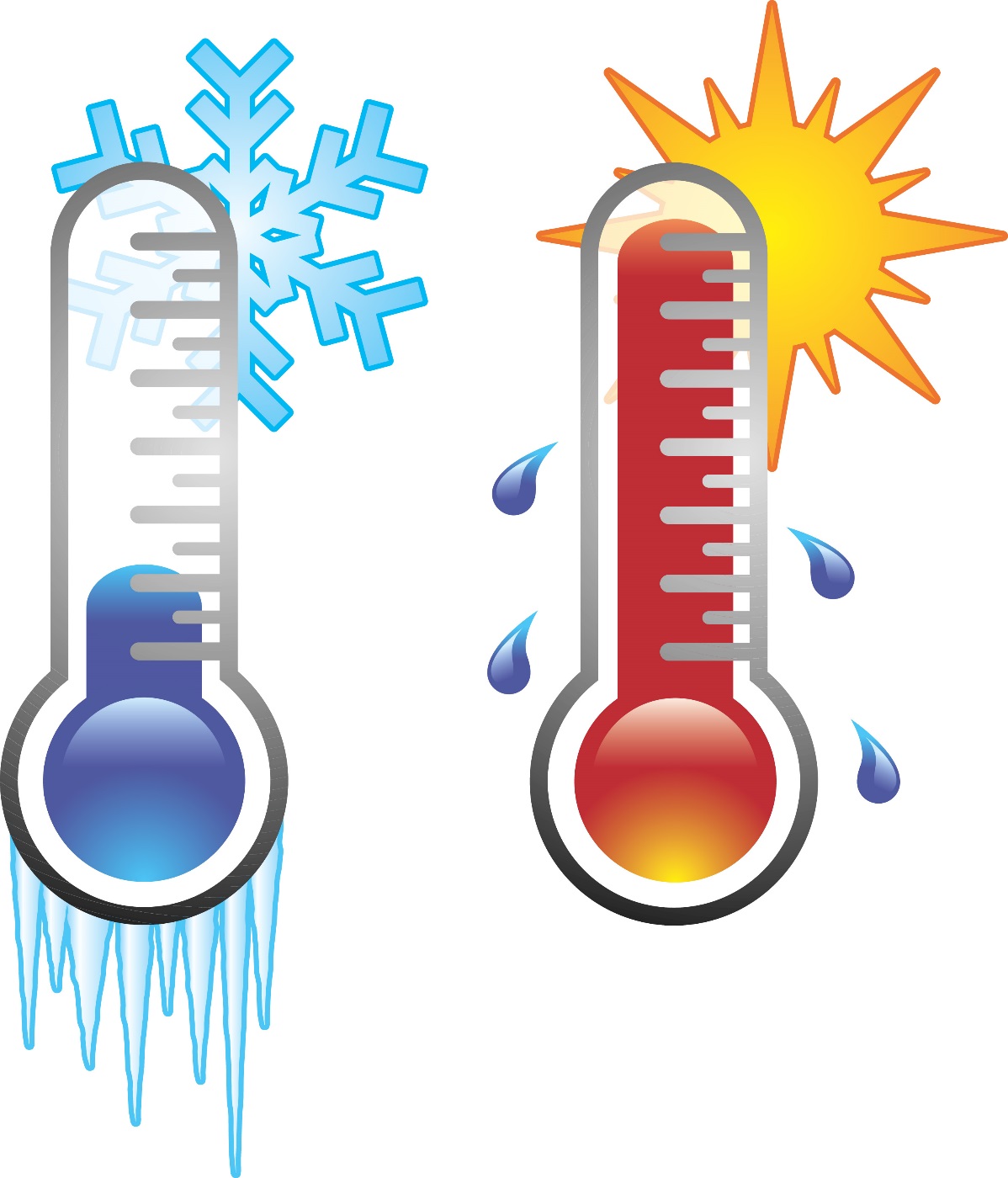 Meteorologist
Monday
Tuesday
Wednesday
Thursday
Friday
Saturday
Sunday